COMPSCI 107Computer Science Fundamentals
Lecture 13 – Queues
ADT - Queue
Ordered collection of data
Items are added to the back of the queue
Items are removed from the front of the queue

Remove data in the same order as the data added
First in, first out (FIFO)

Operations
Enqueue
Dequeue
Peek
Is_empty
Size
COMPSCI 107 - Computer Science Fundamentals
2
Queue Implementation
Implementation using Python list

What is the big-O of enqueue()?

What is the big-O of dequeue()?
class QueueV1:
	def __init__(self):
		self.items = []
	
	def is_empty(self):
		return self.items == []

	def enqueue(self, item):
		self.items.insert(0,item)

	def dequeue(self):
		return self.items.pop()

	def size(self):
		return len(self.items)
COMPSCI 107 - Computer Science Fundamentals
3
Example: Printer Queue Simulation
Problem:  Can the current printer handle the task load if it were set to print with a better quality but slower page rate? 

Write a simulation which models the printing tasks as random events of various lengths and arrival times.

The current setting on the printer is 10 pages per minute and gives lower quality printing.  The output will tell us if the wait times are significantly different if we use the better quality setting on the printer (5 pages per minute).

On average, a job is sent to the printer every 3 minutes.  Each job is between 1 and 20 pages.
COMPSCI 107 - Computer Science Fundamentals
4
Printer Queue Simulation
Run ten simulations each for 3600 (simulated) seconds. Each second there is 1 in 180 chance that a new print job of 1 to 20 pages is sent to the printer.
simulation(10)
 1. Average Wait:  16.90 secs.  0 tasks queued
 2. Average Wait:   2.72 secs.  0 tasks queued
 3. Average Wait:  26.75 secs.  1 tasks queued
 4. Average Wait:   3.45 secs.  0 tasks queued
 5. Average Wait:   5.60 secs.  0 tasks queued
 6. Average Wait:  22.56 secs.  0 tasks queued
 7. Average Wait:  14.71 secs.  0 tasks queued
 8. Average Wait:  25.79 secs.  0 tasks queued
 9. Average Wait:   4.28 secs.  0 tasks queued
10. Average Wait:   5.79 secs.  0 tasks queued
COMPSCI 107 - Computer Science Fundamentals
5
Printer Queue Simulation
Run 10 simulations of an hour of printing

simulate_hour function returns a tuple consisting of:
list containing the number of seconds that each print job waited in the queue, and 
an integer representing the number of jobs remaining in the queue
def simulation(ppm):
    for n in range(1, 11):
        wait_times, jobs_queued = simulate_hour(ppm)
        average_wait = sum(wait_times) / len(wait_times)        
        print('{:2}. Average Wait: {:6.2f} secs.  {} tasks queued'.format(
            n, average_wait, jobs_queued))
COMPSCI 107 - Computer Science Fundamentals
6
Printer Queue Simulation
import random
def simulate_hour(pages_per_minute):
    spooler = queue()
    pages_to_print = 0
    wait_times = []
    
    for current_time in range(3600):
        if random.randint(1, 180) == 1:     		#add a new job to the print queue
            pages = random.randint(1, 20)
            spooler.enqueue((pages, current_time))
            
        if pages_to_print <= 0 and not spooler.is_empty():     #start printing a new job
            pages_to_print, start_time = spooler.dequeue()
            wait_times += [current_time - start_time]
        
        pages_to_print -= pages_per_minute / 60	#pages printed each second

    return (wait_times, spooler.size())
COMPSCI 107 - Computer Science Fundamentals
7
Exercise
One possible implementation of the ADT Queue is given here.  

Is it possible to make a more efficient implementation?

Discuss in groups how you might improve the implementation of the Queue ADT in Python.
class QueueV1:
	def __init__(self):
		self.items = []
	
	def is_empty(self):
		return self.items == []

	def enqueue(self, item):
		self.items.insert(0,item)

	def dequeue(self):
		return self.items.pop()

	def size(self):
		return len(self.items)
COMPSCI 107 - Computer Science Fundamentals
8
Circular Queue
A Python list is used to store the data
Create an initially empty list of a given size
Treat the list as if it were circular
Keep index of the front of the queue
Keep index of the back of the queue

Enqueue and Dequeue
Items are enqueued at the back
Items are dequeued at the front
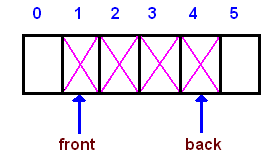 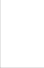 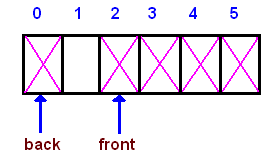 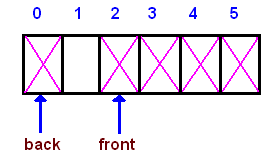 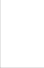 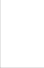 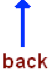 COMPSCI 107 - Computer Science Fundamentals
9
Exercise
Write the implementation for the Circular Queue.  A circular queue is created by passing the constructor an initial capacity
q = circular_queue( 1000 )
class circular_queue:
    def __init__(self, capacity):
        #creates empty list, count, front, back

    def is_empty(self):

    def enqueue(self, item):

    def dequeue(self):

    def size():
COMPSCI 107 - Computer Science Fundamentals
10
Exercise
What is the big-O running time for each of the circular_queue methods?
class circular_queue:
    def __init__(self, capacity):
        #creates empty list, count, front, back

    def is_empty(self):

    def enqueue(self, item):

    def dequeue(self):

    def size():
COMPSCI 107 - Computer Science Fundamentals
11
Exercise
How does a user know if the circular_queue is full?  What should happen when the circular_queue is full?  Discuss
class circular_queue:
    def __init__(self, capacity):
        #creates empty list, count, front, back

    def is_empty(self):

    def enqueue(self, item):

    def dequeue(self):

    def size():
COMPSCI 107 - Computer Science Fundamentals
12
ADT Deque
A Double-Ended Queue or Deque (pronounced ‘Deck’)
An ordered collection of items where items are added and removed from either end, either front or back

add_front() 
add_rear() 
remove_front() 
remove_rear() 
is_empty() 
size()
COMPSCI 107 - Computer Science Fundamentals
13
Exercise
Use a double ended queue to write a function that determines if a string is a palindrome.  

A palindrome is a sentence in which the letters appear in the same order forwards and reverse.  Punctuation is ignored.
>>> is_palindrome(‘bob’)
True
COMPSCI 107 - Computer Science Fundamentals
14
Bob – Weird Al Yankovic
Ah, Satan sees NatashaNo devil lived onLonely TylenolNot a banana batonNo "x" in "Nixon"O, stone, be not soO Geronimo, no minor ego"Naomi," I moan"A Toyota's a Toyota"A dog, a panic in a pagoda

Oh no! Don Ho!Nurse, I spy gypsies - run!Senile felinesNow I see bees I wonUFO tofuWe panic in a pewOozy rat in a sanitary zooGod! A red nugget! A fat egg under a dog!Go hang a salami, I'm a lasagna hog
I, man, am regal - a German am INever odd or evenIf I had a hi-fiMadam, I'm AdamToo hot to hootNo lemons, no melonToo bad I hid a bootLisa Bonet ate no basilWarsaw was rawWas it a car or a cat I saw?

Rise to vote, sirDo geese see god?"Do nine men interpret?" "Nine men," I nodRats live on no evil starWon't lovers revolt now?Race fast, safe carPa's a sapMa is as selfless as I amMay a moody baby doom a yam?
COMPSCI 107 - Computer Science Fundamentals
15